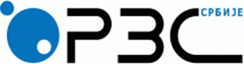 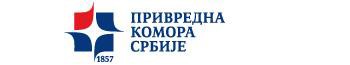 Стратешки правци развоја статистичког система Републике Србије
Статистика у Народној банци Србије
Први састанак свих одговорних произвођача званичне статистикеПривредна комора Србије, Београд, 13. новембар 2017. годинеМарко Бајић, помоћник генералног директораДиректорат за економска истраживања и статистику
Законски оквир
Закон о Народној банци Србије
Народна банка Србије може да пропише обавезу за правна лица и предузетнике да евидентирају, прикупљају, обрађују и достављају одређене податке. Народна банка Србије ближе прописује садржај података из става 1. овог члана и начин њиховог достављања (Члан 68.)
Закон о девизном пословању
Народна банка Србије прописује резидентима обавезу извештавања о плаћању, наплаћивању и преносу по пословима платног промета ради израде платног биланса (Члан 37.)
Закон о званичној статистици
НБС званичан произвођач статистике
Поверљивост података
Петогодишњи програм званичне статистике
Годишњи план званичне статистике
Споразум о сарадњи између НБС, МФ, АПР, ЦрХоВ, Комисије за ХоВ (потписан 2013.) – размена података и докумената
2
Монетарна и финансијска статистика
Билансна статистика:
Биланси банака и НБС  – месечно објављивање
Финансијски лизинг, факторинг и форфетинг, инвестициони фондови, осигурање (у припреми) – кварталано објављивање
Усклађена са „Приручником о монететарној и финансијској статистици“ ММФ (Monetary and Financial Statistics Manual) и ЕSA 2010 (Европски систем рачуна)  
Статистика каматних стопа, кредита, депозита – нови послови, месечно објављивање
Усклађена са регулативом ЕЦБ
Извештавањe о прекомерном дефициту (EDP – Excessive Deficit Procedure) – од 2016. (два пута годишње, април и октобар)
Извештавање за ММФ, ЕЦБ, Евростат, BIS
Објављивање података у Статистичком билтену и на веб сајту НБС у складу са календаром
3
Екстерна статистика
Платни биланс (ЕУР, УСД) – месечно објављивање
Методологија ММФ, „Приручник о платном билансу, шесто издање“ (BPM6), од 2014. (за податке од 2007.).
Услуге (ЕУР, УСД) по врстама услуга и земљама -  месечно
Страна директна улагања (ЕУР) по делатностима и земљама  -  квартално објављивање
Међународна инвестициона позиција (ЕУР) – квартално објављивање
Спољни дуг (ЕУР) по врстама дужника и инокредиторима, преосталом доспећу – квартално објављивање
Методологија ММФ-а „Приручник о статистици спољног дуга”
Статистика ХоВ (још увек се не објављује)
Извештавање за Евростат од 2014. (BOP Vademecum): ПБ, услуге, СДУ, МИП – месечно, квартално, годишње
Извештавање за ММФ, Светска банка, UNCTAD, CEFTA.
Објављивање података на веб сајту НБС у складу са календаром
4
Планови за потпуно усклађивање са тековинама ЕУ 2018 - 2021
Монетарна и финансијска статистика
Усклађивање билансне статистике банака и НБС
Додатни подаци ради обрачуна месечних трансакција (рекласификације, отписи, остале промене) 
Усклађивање билансне статистике друштава за осигурање
Израда годишњих финансијских рачуна за све секторе (табеле 6. и 7. из Програма трансмисије ESA2010)
Израда кварталних финансијских рачуна државе и кварталног дуга државе по Мастрихту (табеле 27. и 28. из Програма трансмисије ESA2010)
Статистика платног биланса
Увођење директног извештавања за потребе текућег биланса укључујући и статистику међународне трговине услугама, уз:
Увођење и публиковање регистара извештача
Анкете и процене
Спољна статистика о страним подружницама (Outward FATS) – у сарадњи са РЗС
5
ХВАЛА НА ПАЖЊИ
Народна банка Србије
marko.bajic@nbs.rs, www.nbs.rs
6